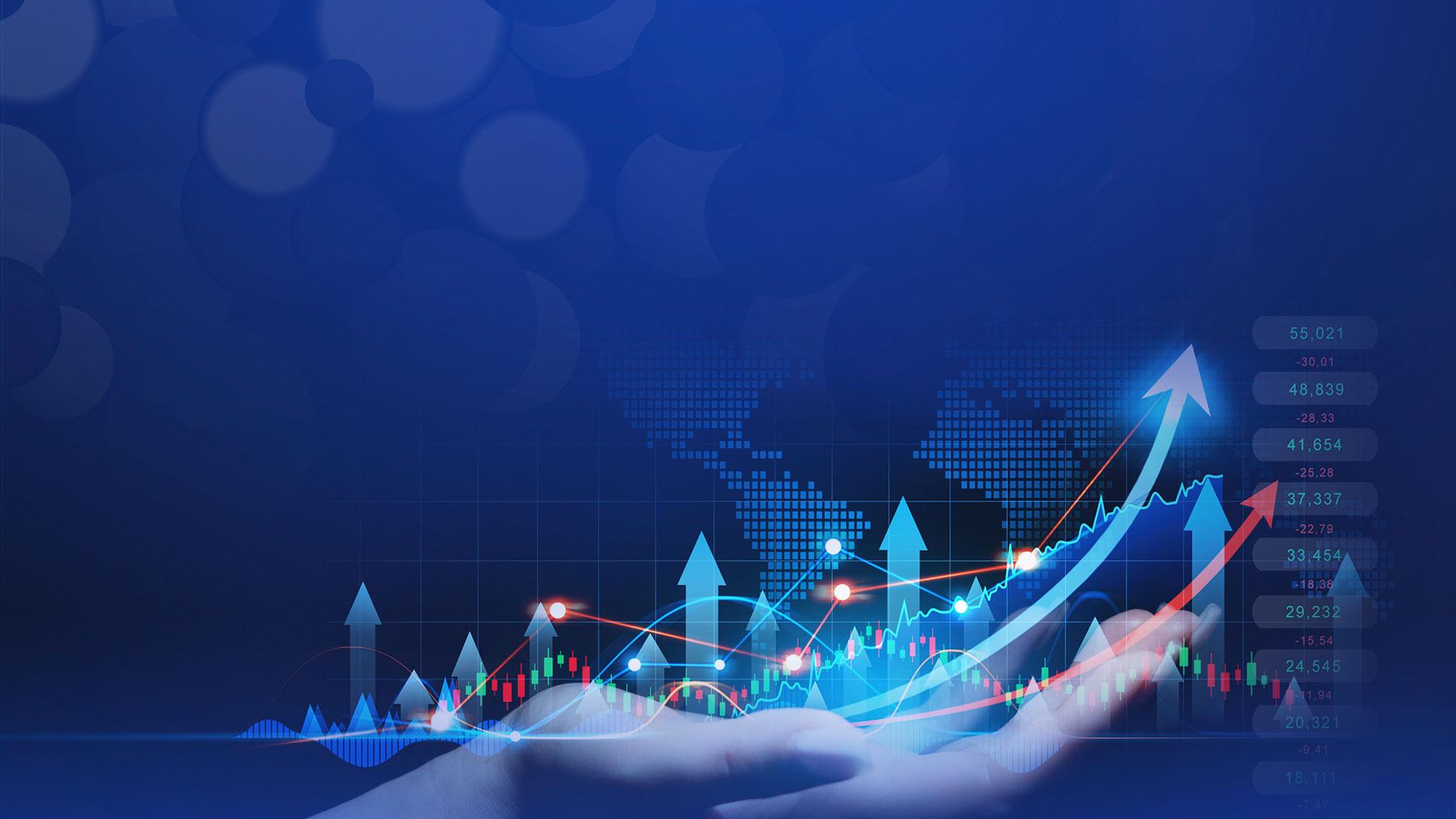 MASTER IN FINANCE
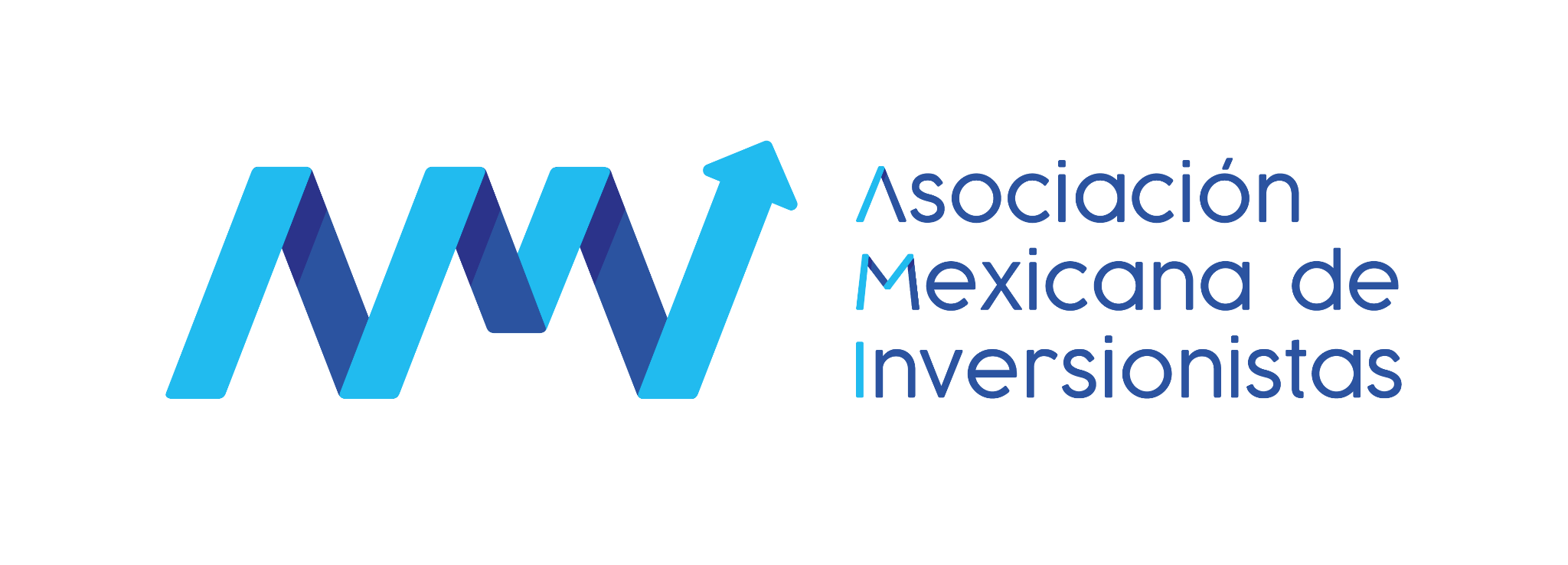 Mercado 
De 
Divisas
POR: GABRIELA MILLÁN
Especialista en Divisas
Objetivos
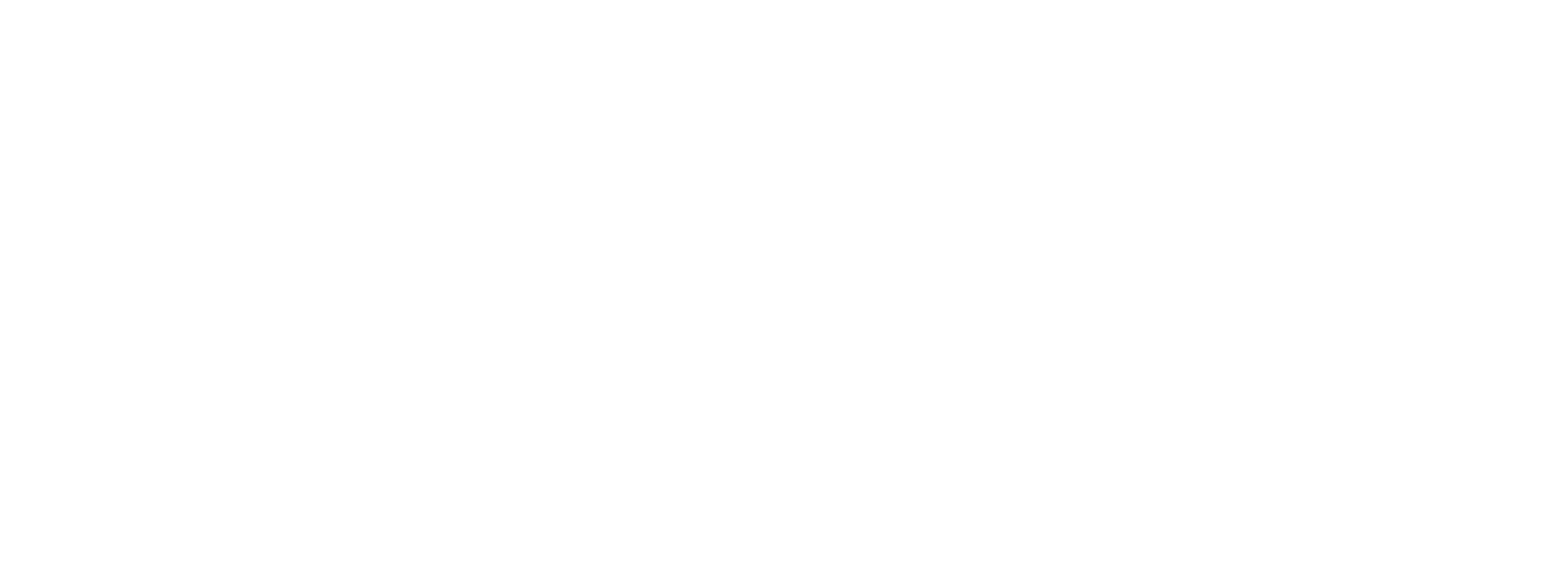 1. Conocer en qué consiste el mercado de divisas o FOREX

2. Identificar :
Las principales divisas negociadas
Quiénes participan en el mercado cambiario
Importancia de los bancos centrales  
Tipo de cambio y fecha valor
Los factores que influyen en el tipo de cambio

4. Reconocer el impacto de la volatilidad y los instrumentos financieros para minimizarla

5. Ejemplo práctico: uso de plataforma electrónica
2
MASTER IN FINANCE
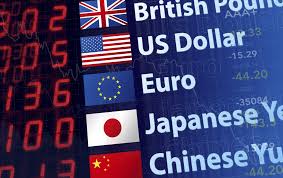 ¿Qué es el
Mercado de
Divisas o FOREX?
3
Principales divisas negociadas
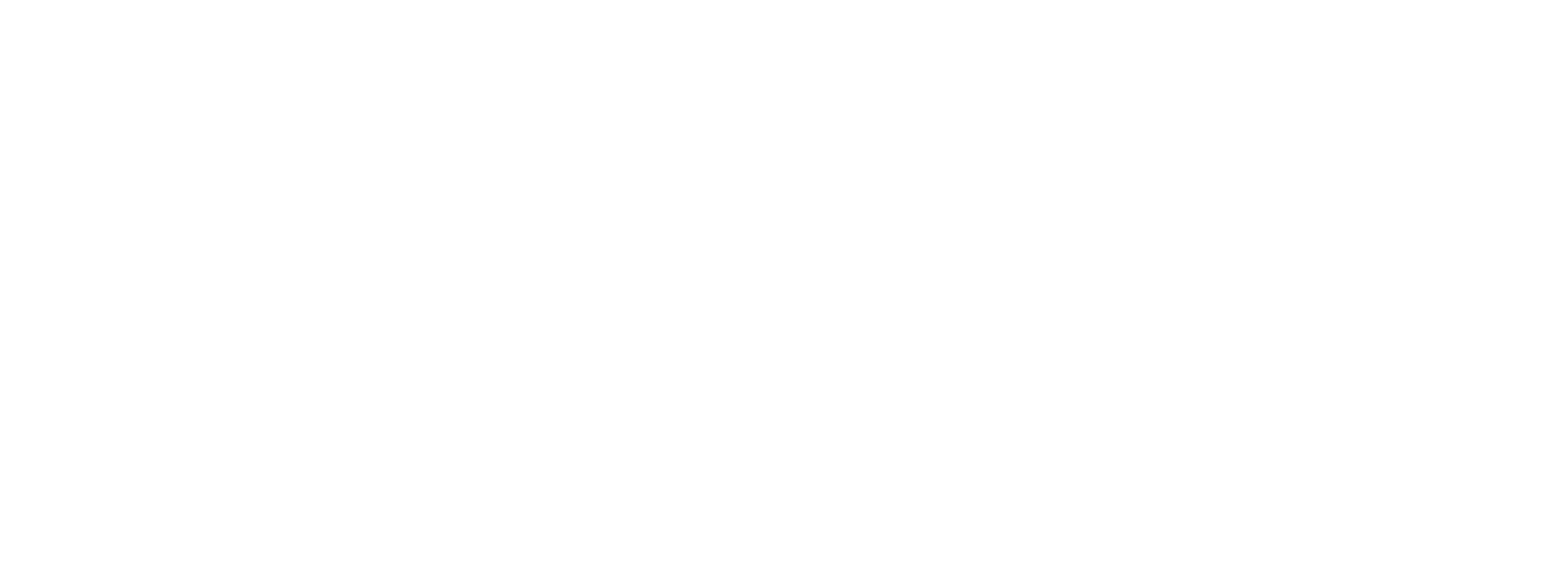 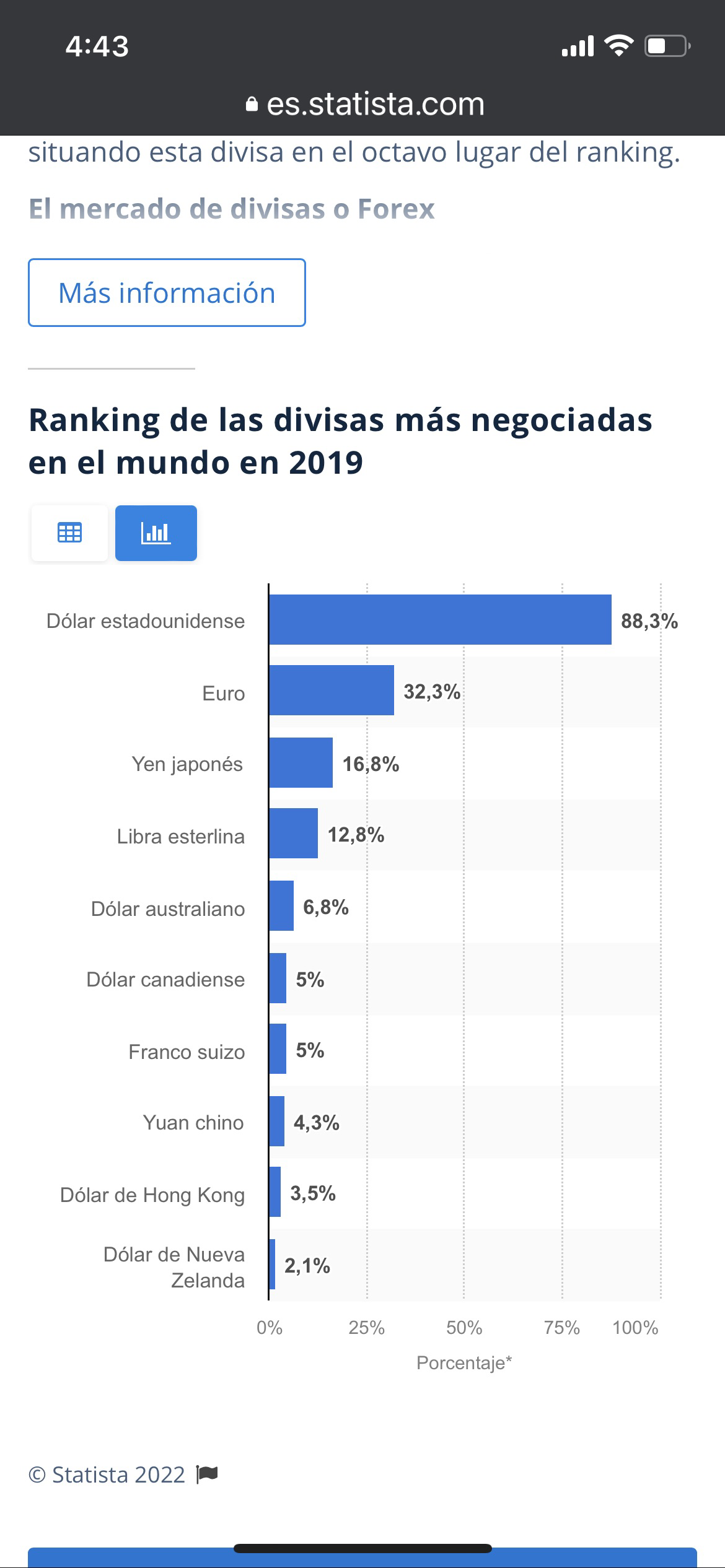 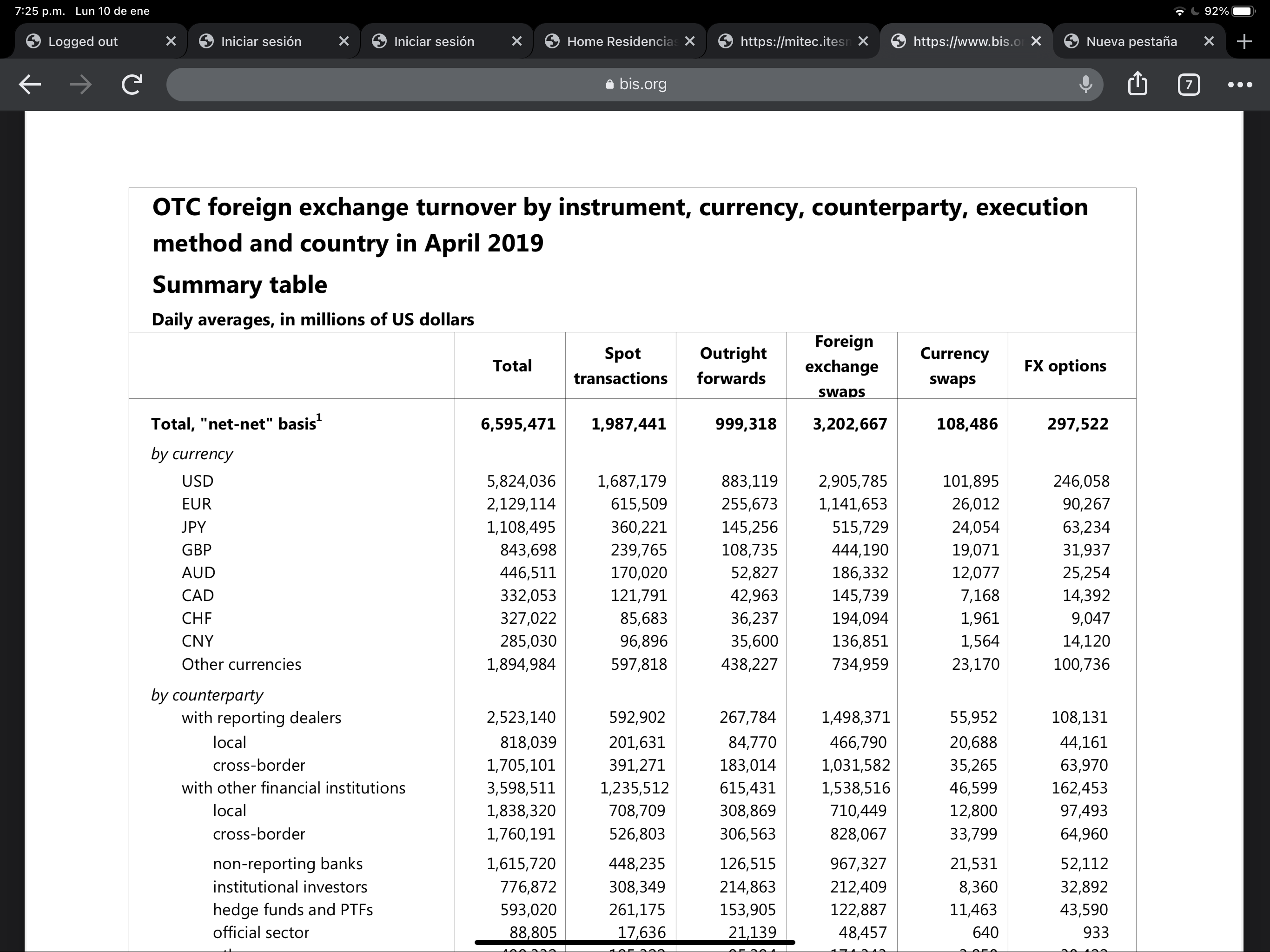 MASTER IN FINANCE
4
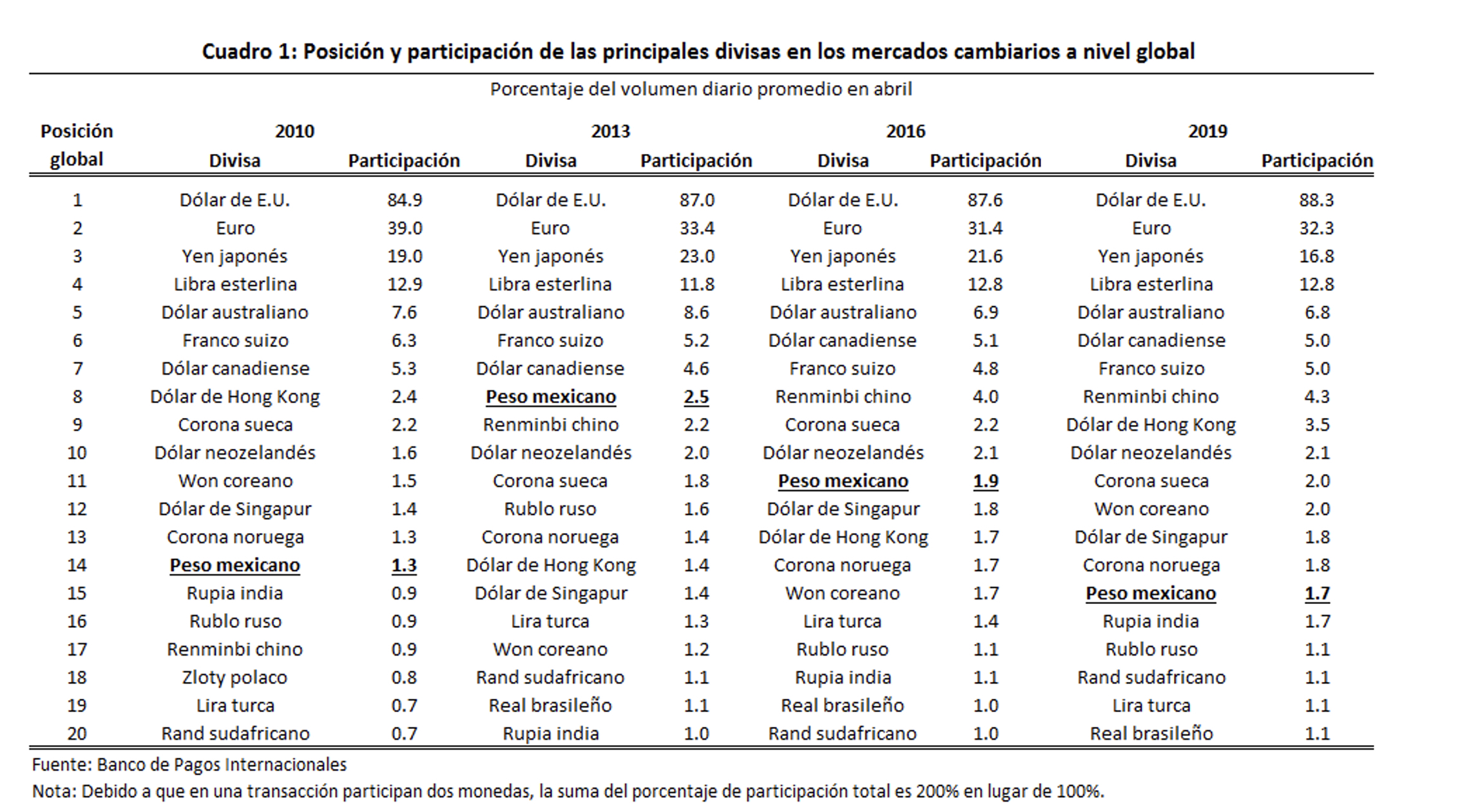 ¿Y el peso mexicano?
5
El  peso  mexicano  se  ubicó  como la 15ª moneda de  mayor  operación en  el  mundo,  y  se  mantiene  como  la  2ª divisa  más  operada  dentro  del conjunto de  países  emergentes ,  únicamente  detrás  del  renminbi chino. 

El  volumen  de  operación  global  del  peso  mexicano a  aumentó  17%  con  respecto  al 2016, alcanzando  un  monto  promedio  de operación  diario  de  cerca  de  114,000  millones  de  dólares.  A  nivel  local,  el  volumen de  operación  diario  del  peso  mexicano  fue  de  aproximadamente  21,000  millones de  dólares
“
BIS 2019
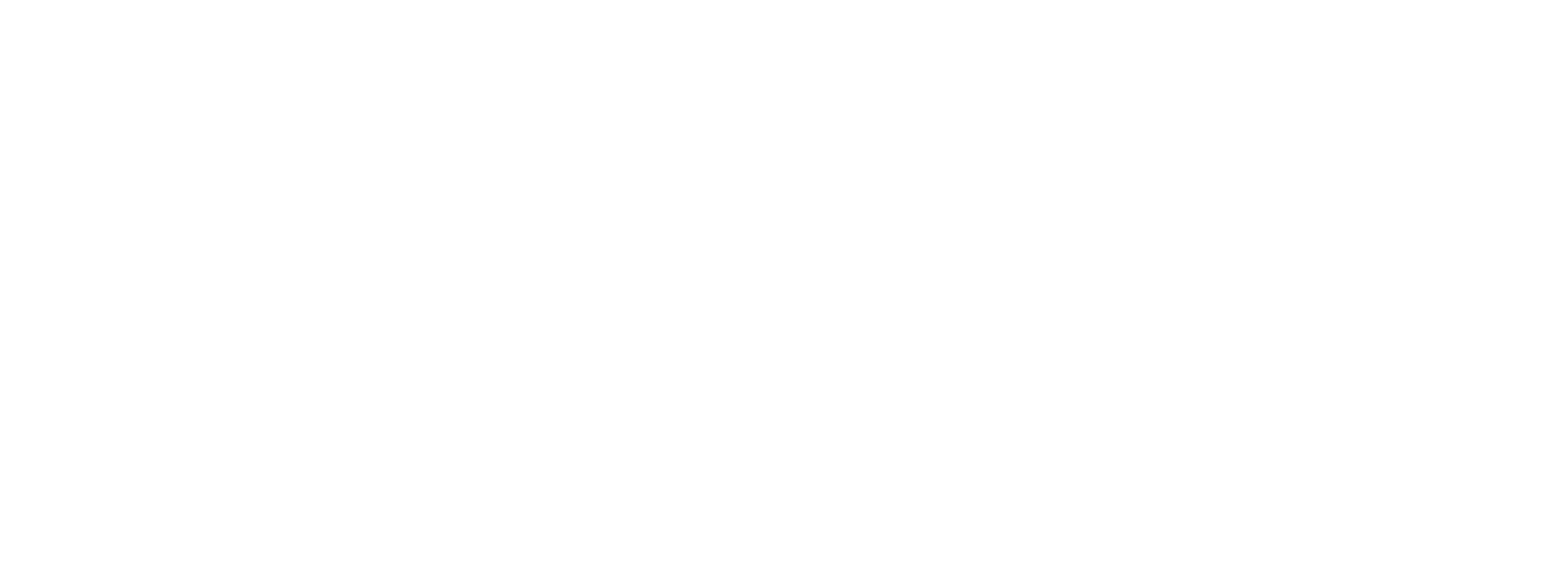 6
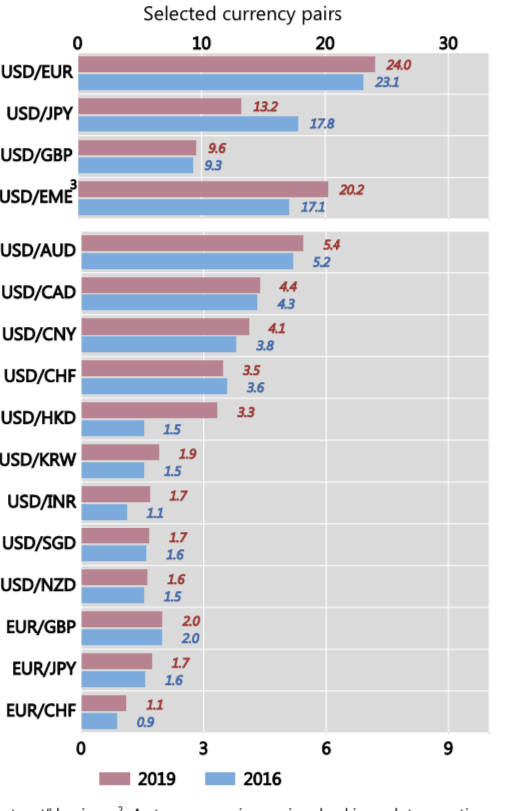 MASTER IN FINANCE
Volumen de
Operación por
cruces
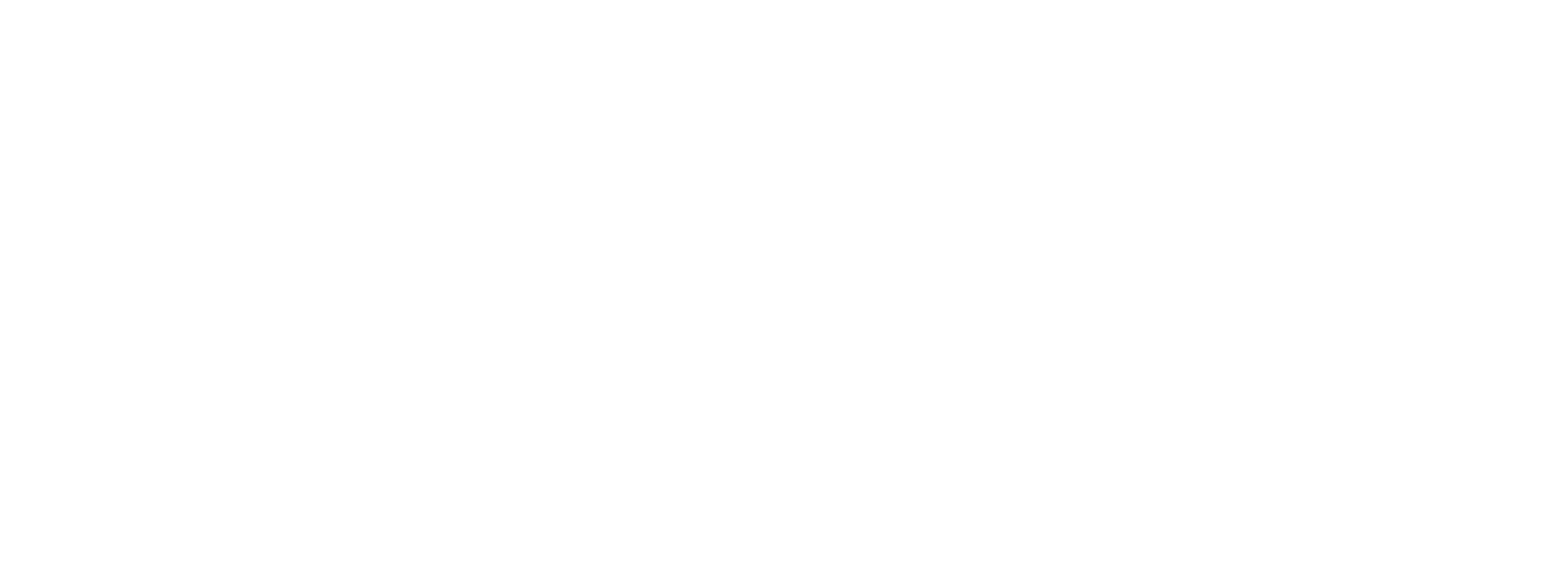 7
Principales participantes del mercado FOREX
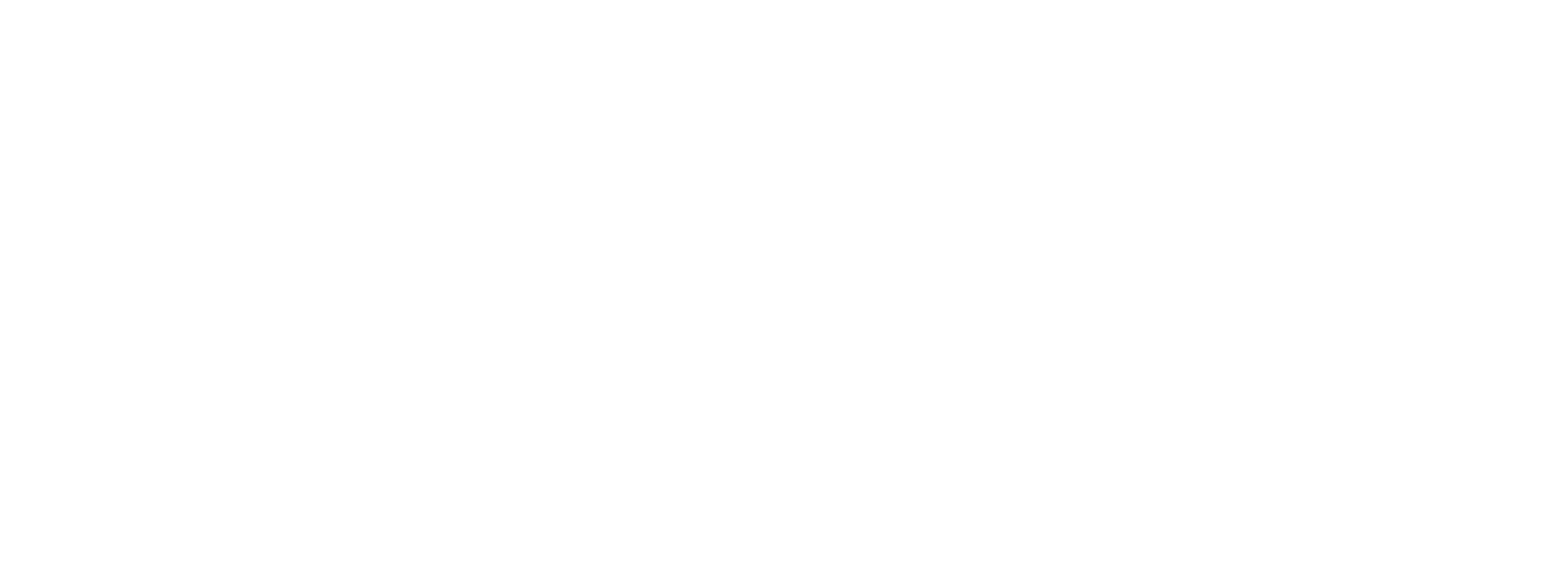 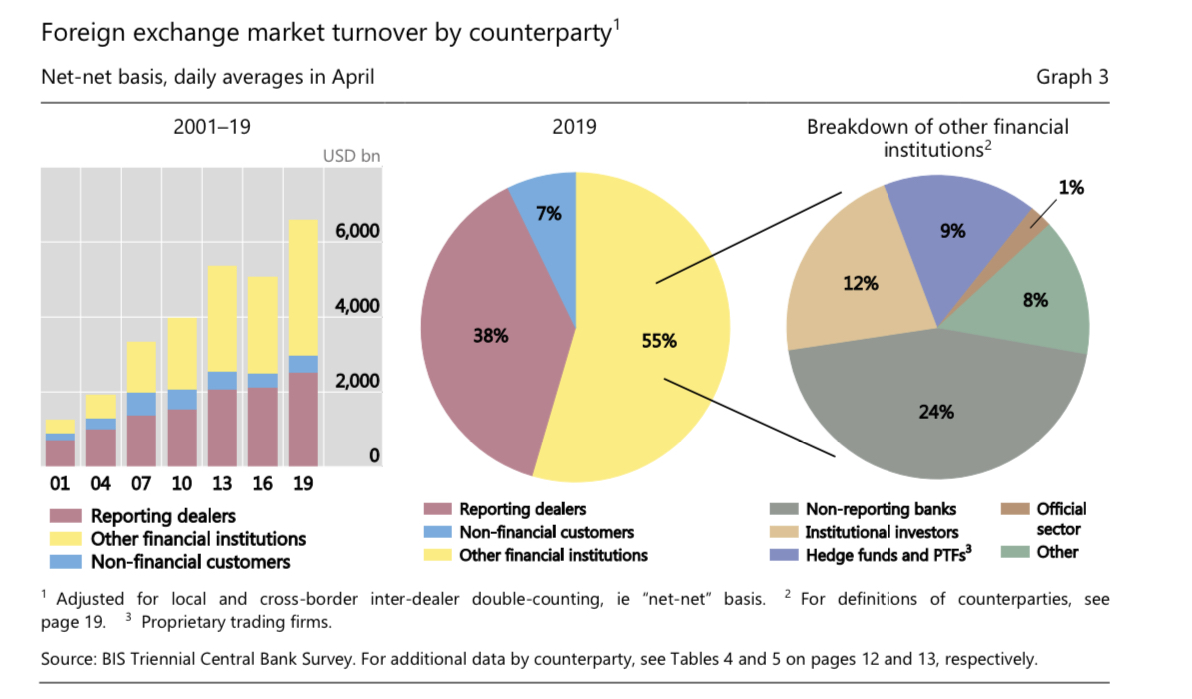 Bancos Comerciales y de Inversión, brokers, bancos centrales y entidades supranacionales, fondos soberanos, fondos y entidades de inversión, entidades no financieras y particulares
MASTER IN FINANCE
8
“
el 38.3% de las transacciones eran exclusivamente entre bancos
54.5% fueron entre bancos y otro tipo de firma financiera
7.2% se realizaron entre un intermediario y una compañía no financiera.
BIS 2019
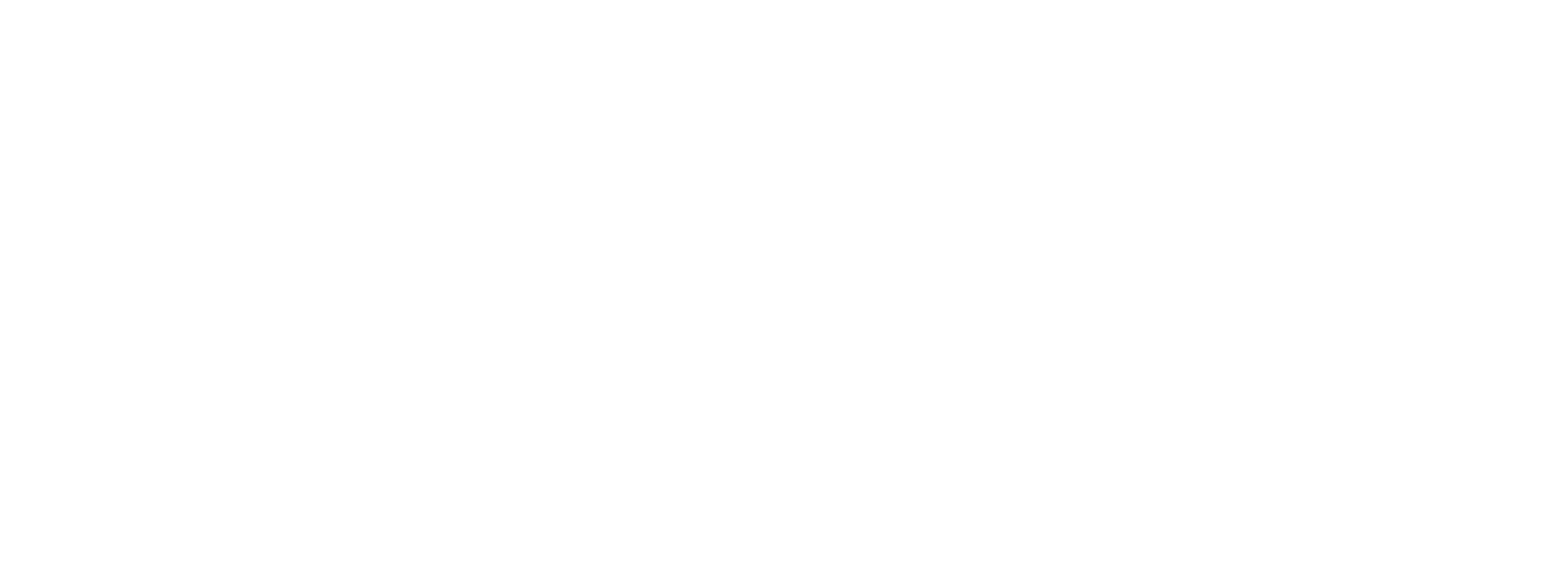 9
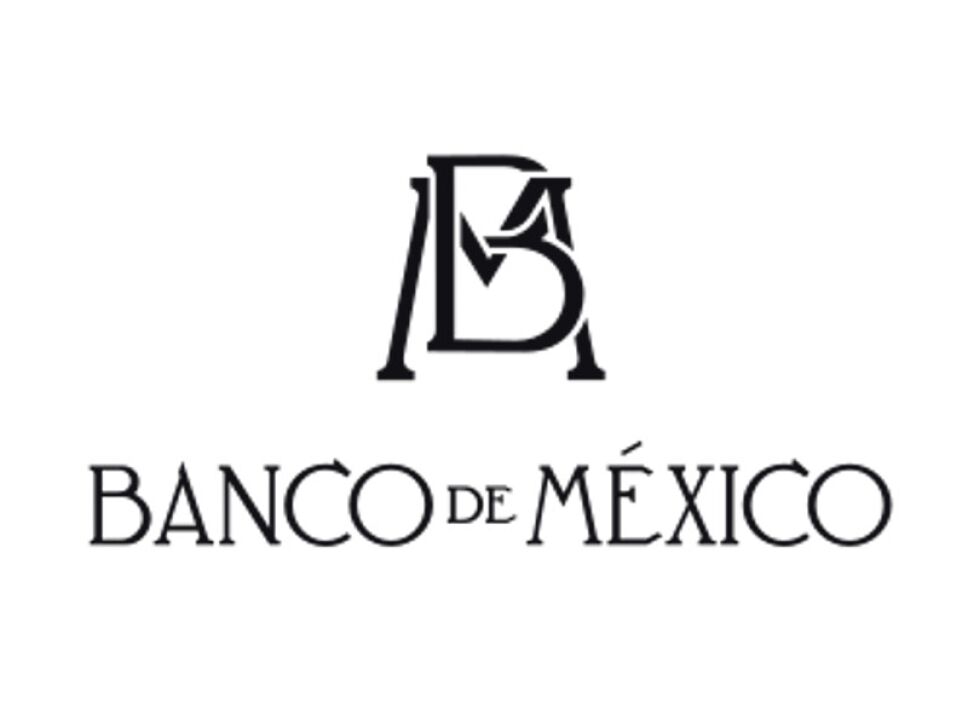 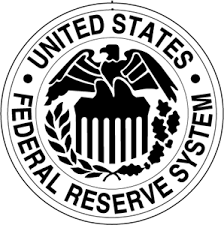 IMPORTANCIA
DE LOS
BANCOS CENTRALES
Y ORGANISMOS 
SUPRANACIONALES
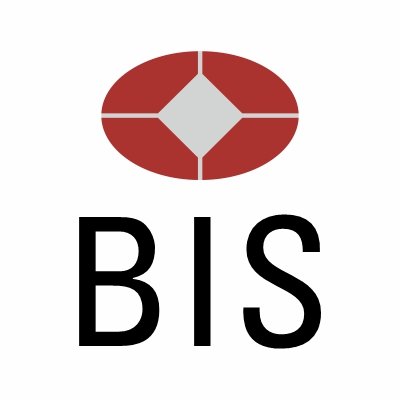 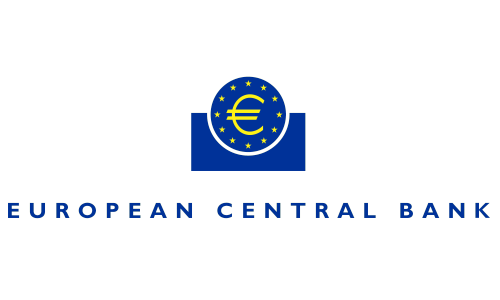 MASTER IN FINANCE
10
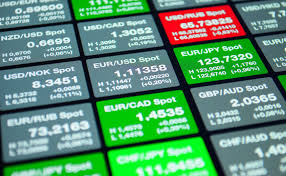 MASTER IN FINANCE
Tipo de cambio
Y
Fecha Valor
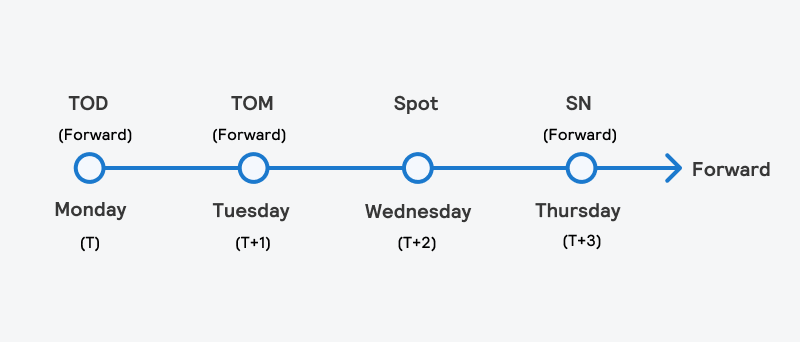 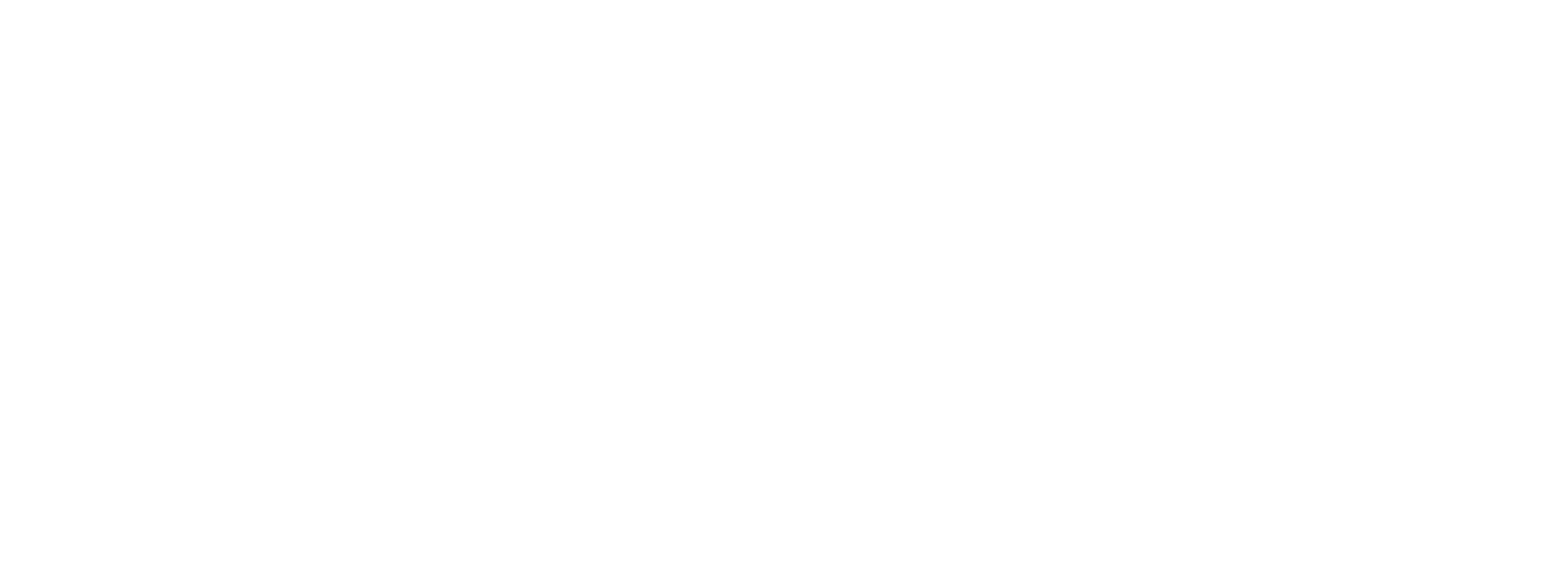 11
Factores que influyen en el TC
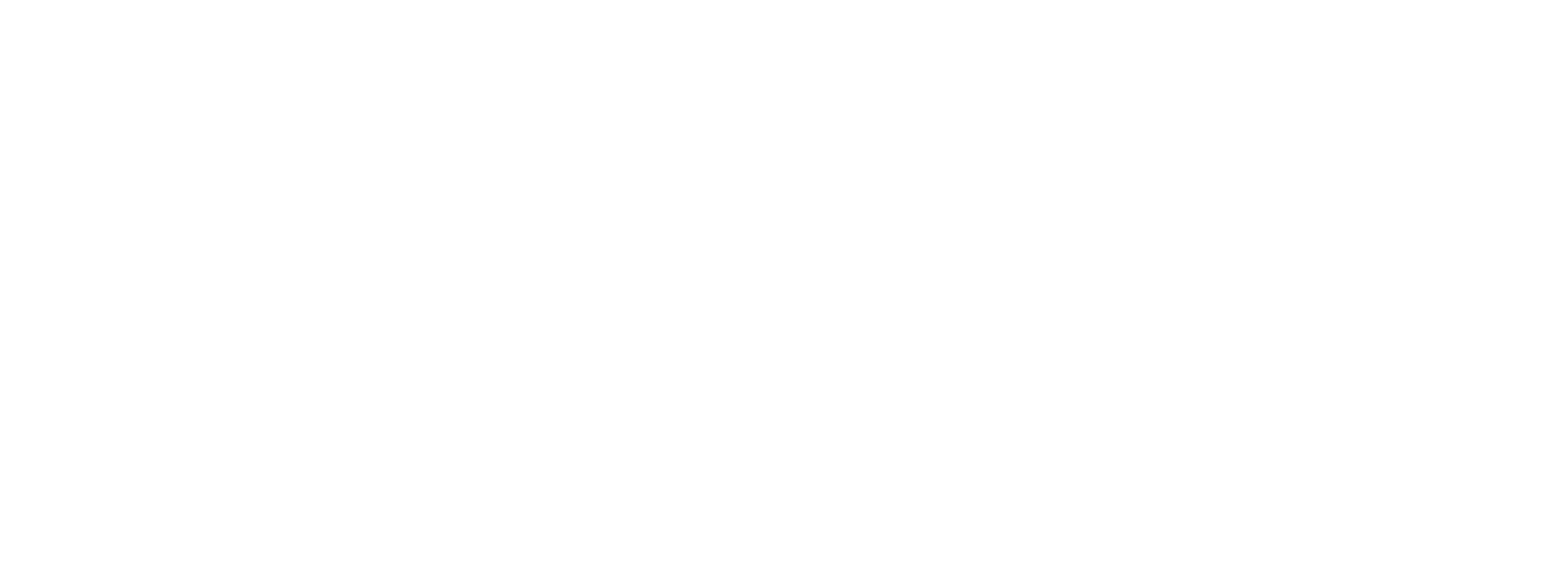 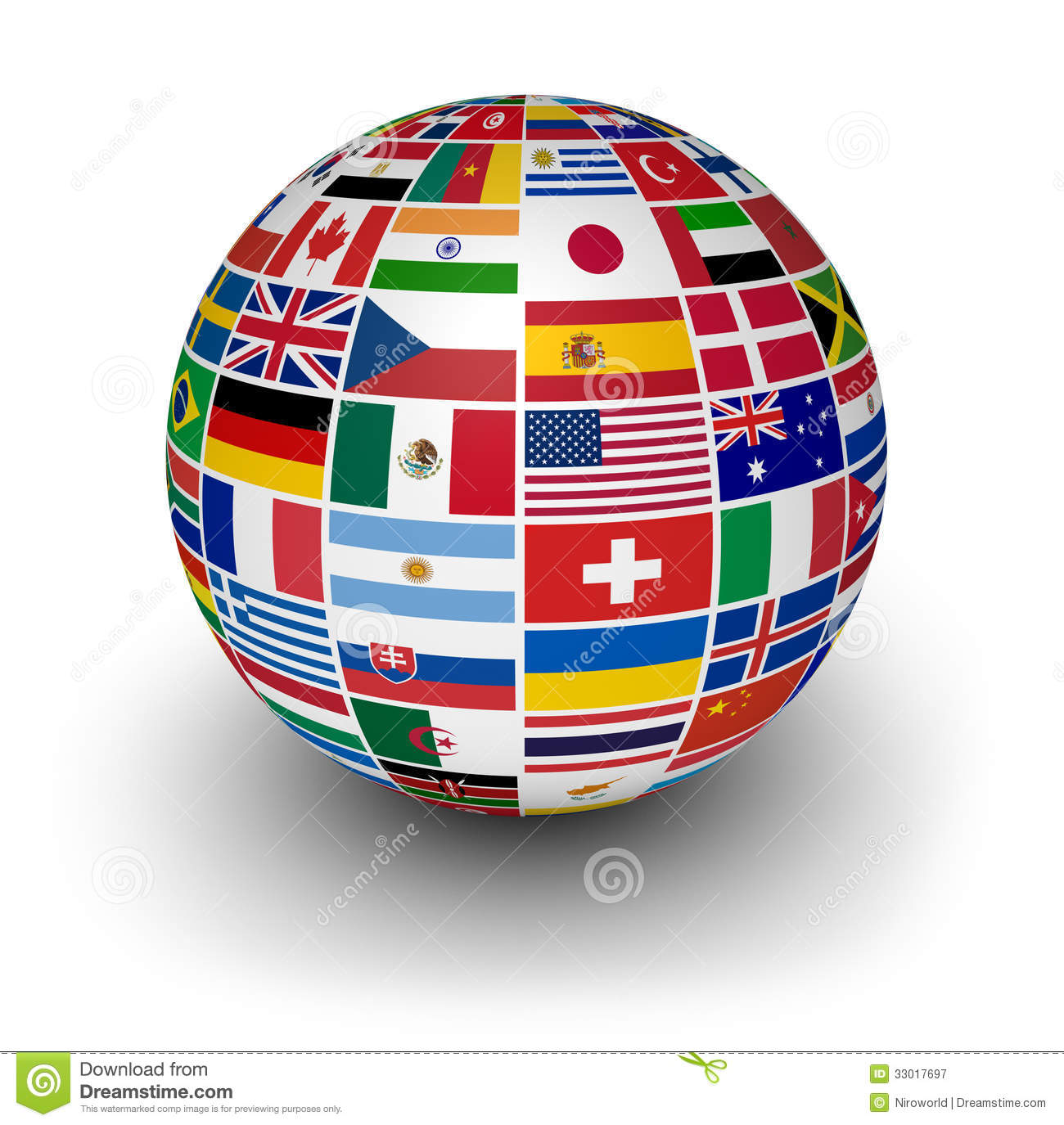 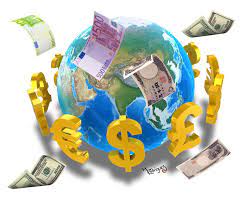 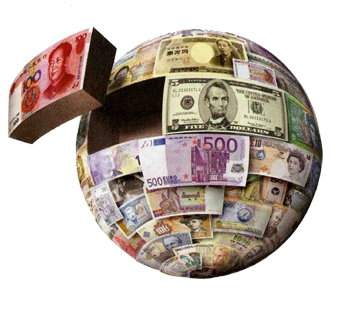 Económicos
Políticos
Especulación
MASTER IN FINANCE
12
Volatilidad
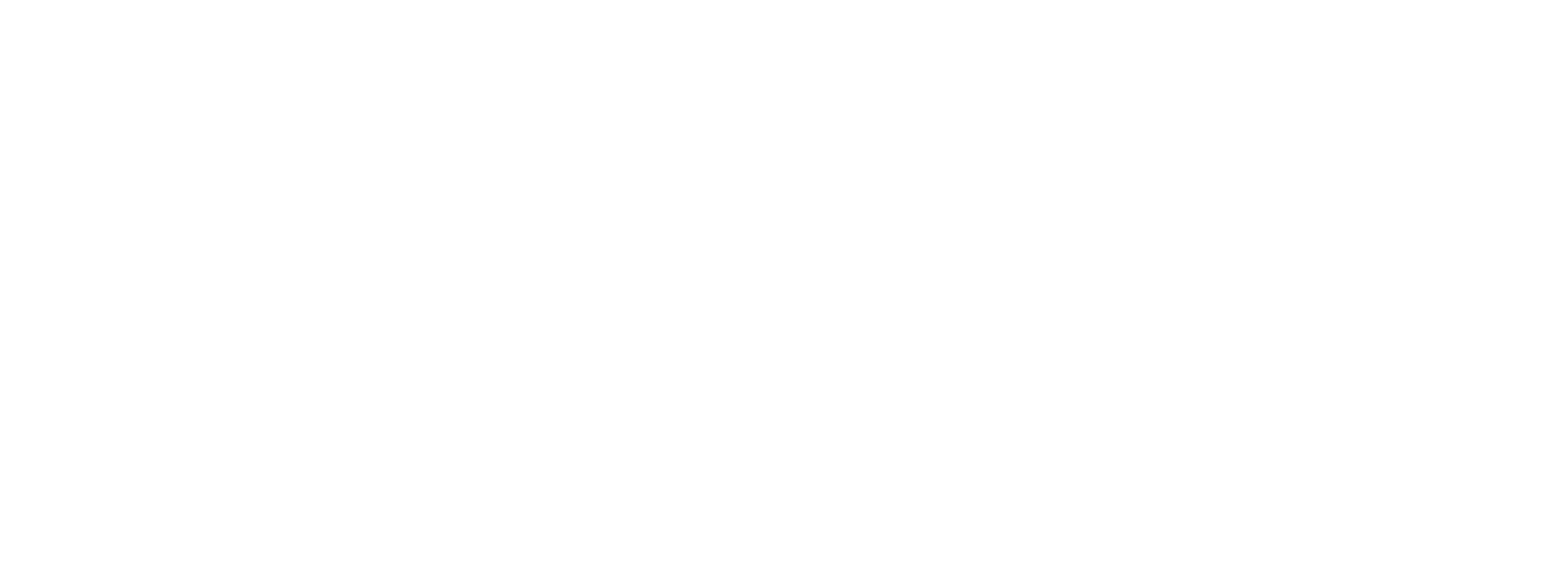 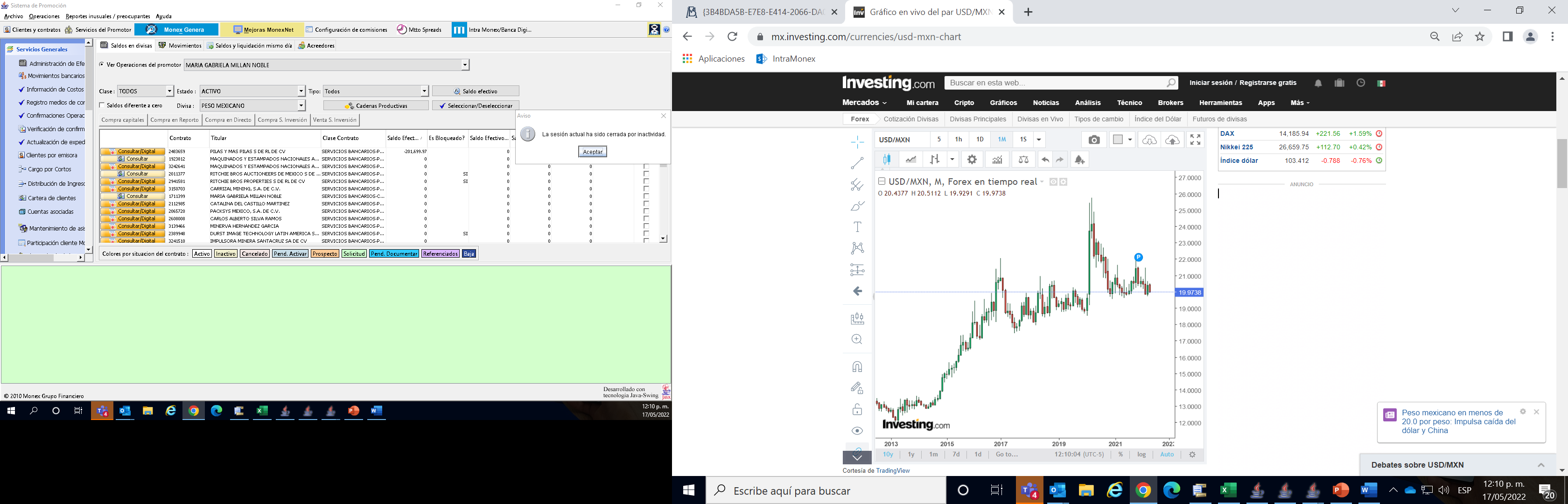 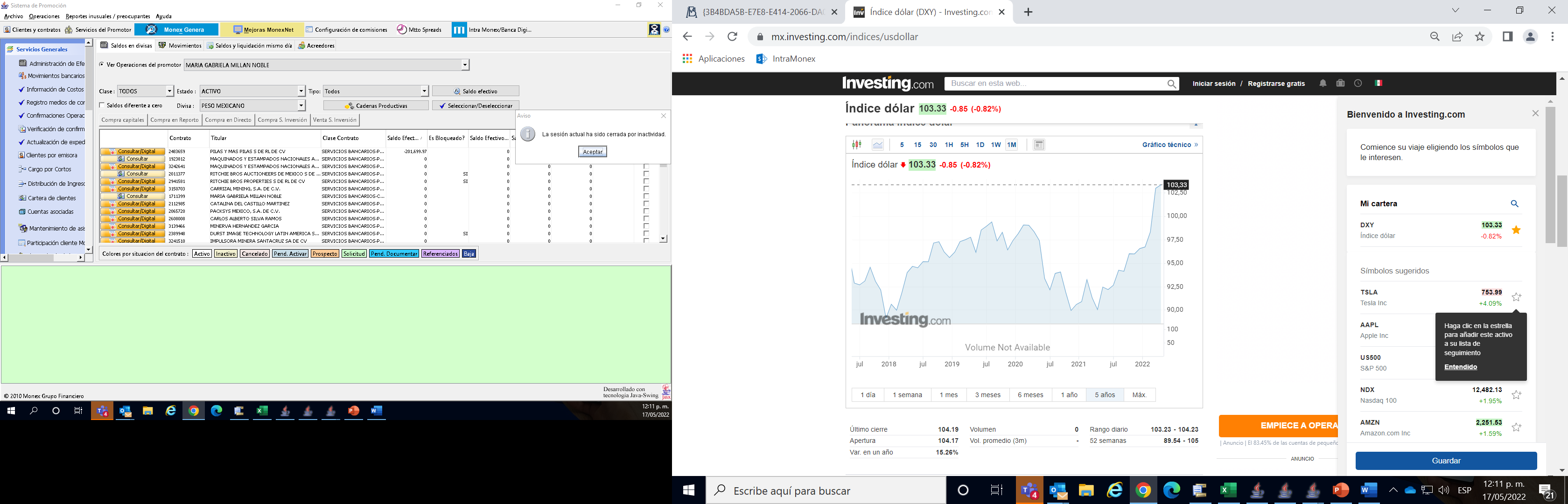 MASTER IN FINANCE
13
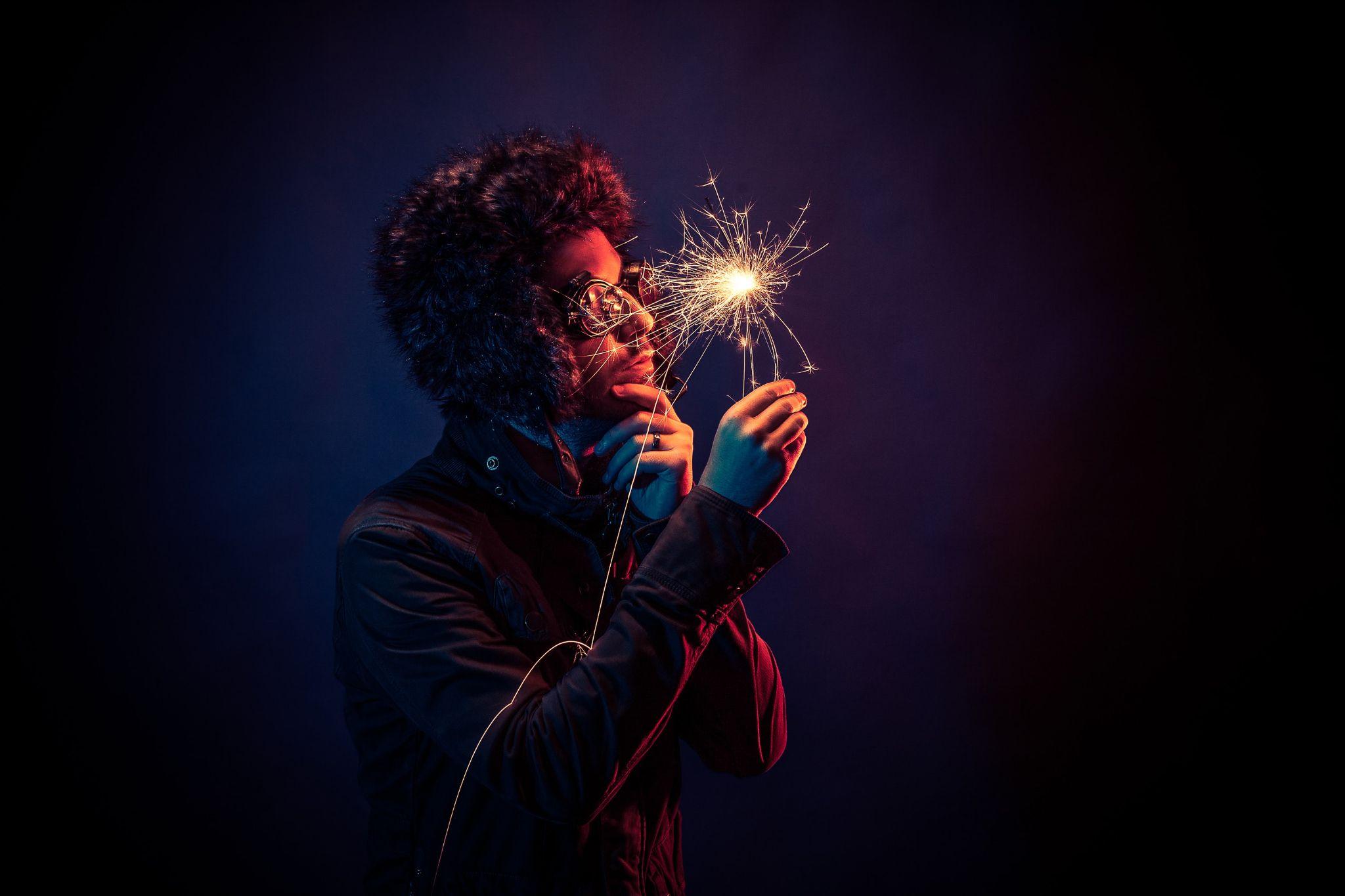 MASTER IN FINANCE
Instrumentos
Derivados
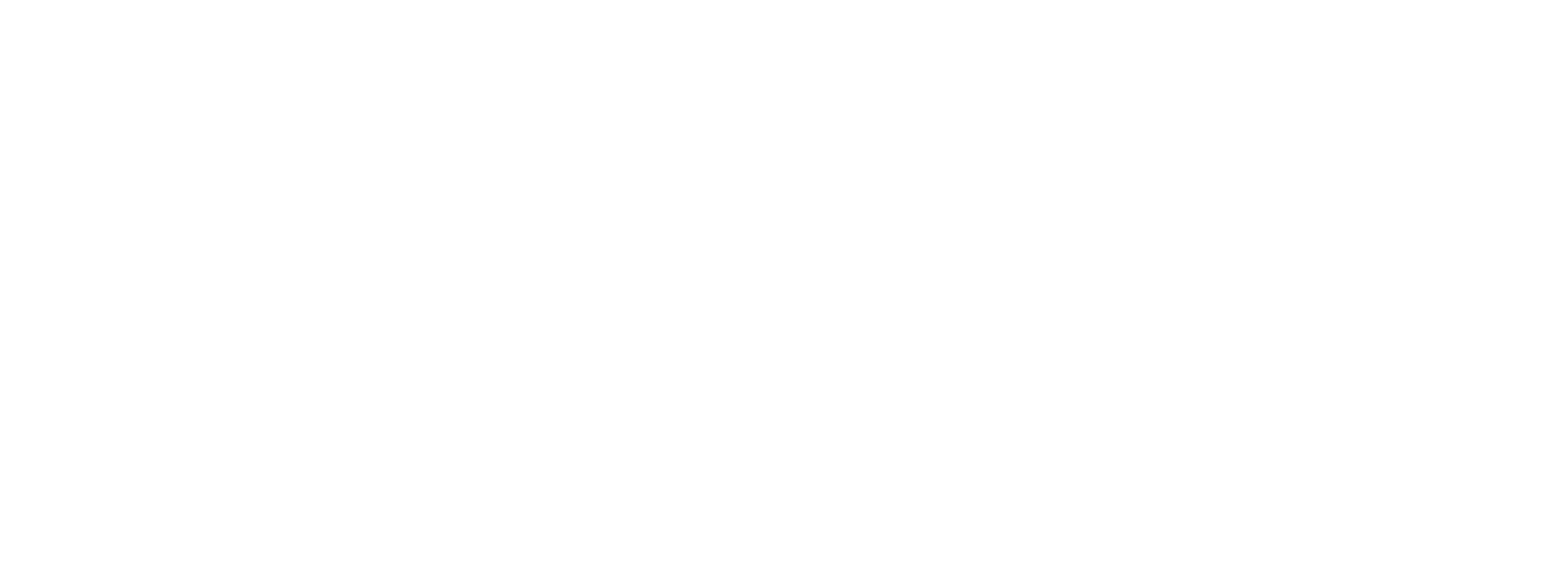 14
Minimizando la exposición cambiaria
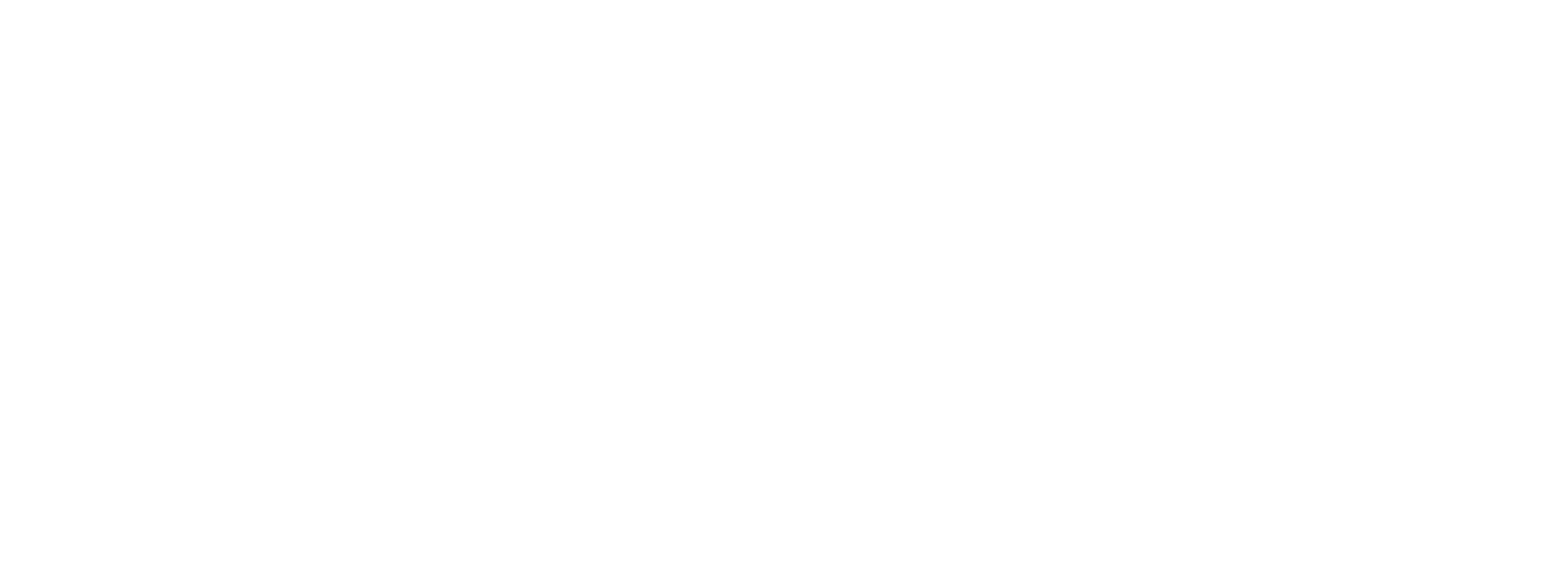 Tres principales herramientas
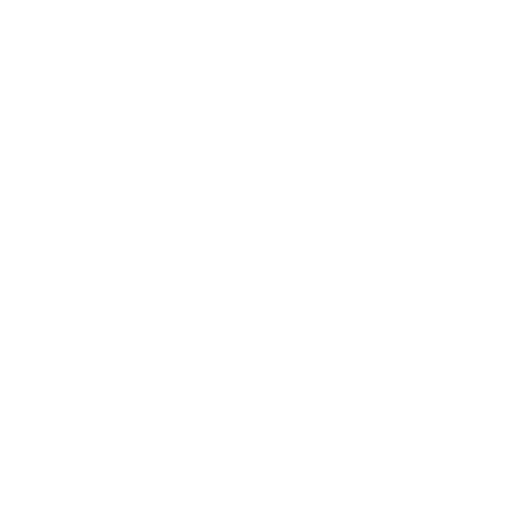 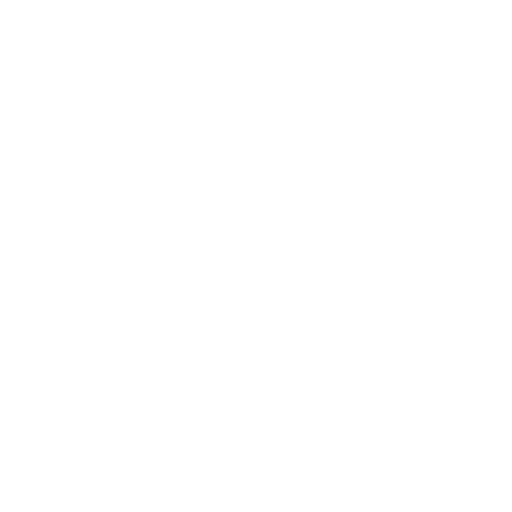 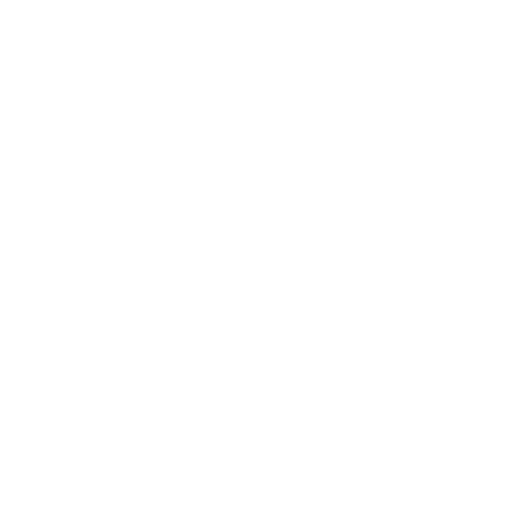 Forwards
Opciones
Estructuras sintéticas
MASTER IN FINANCE
15
EJEMPLO
PRÁCTICO
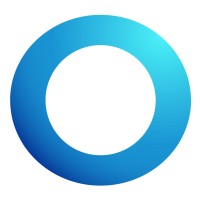 Plataformas
Electrónicas
FOREX
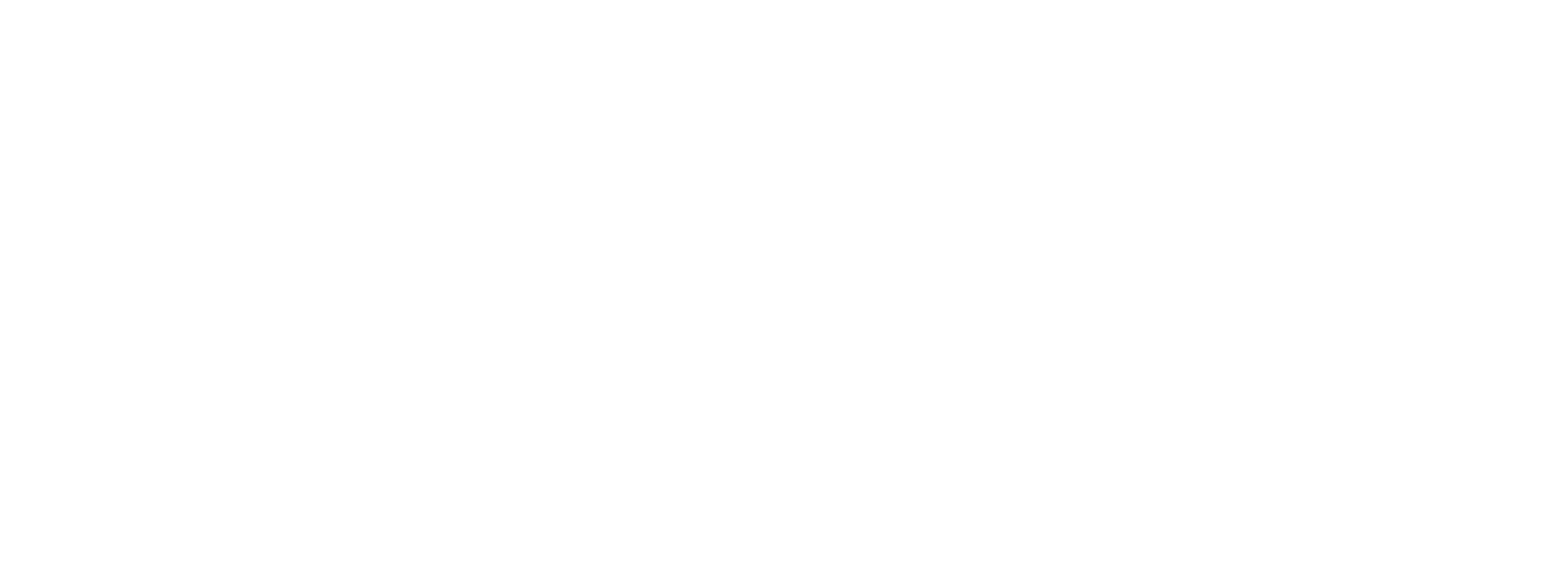 16
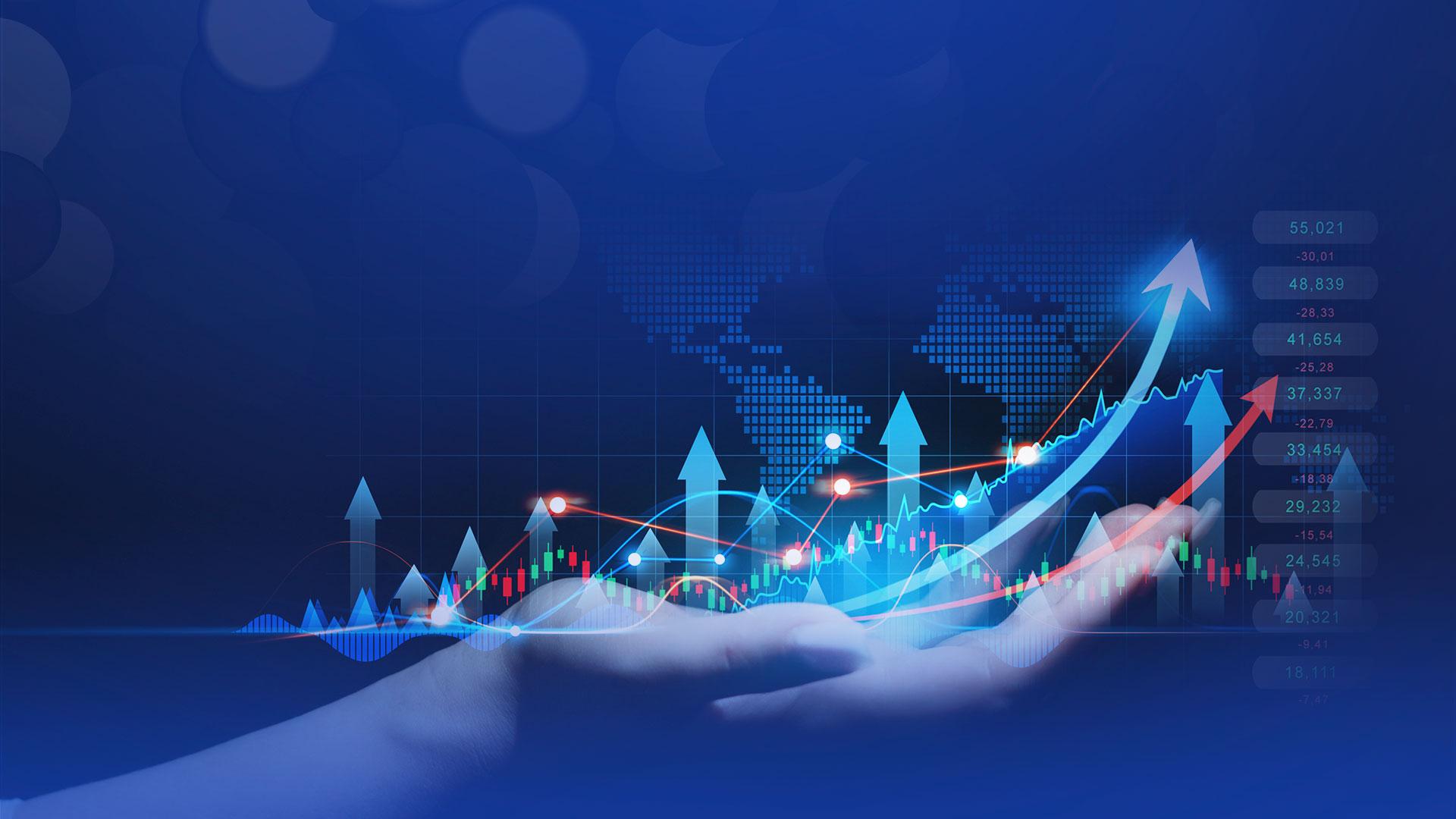 ¿PREGUNTAS?
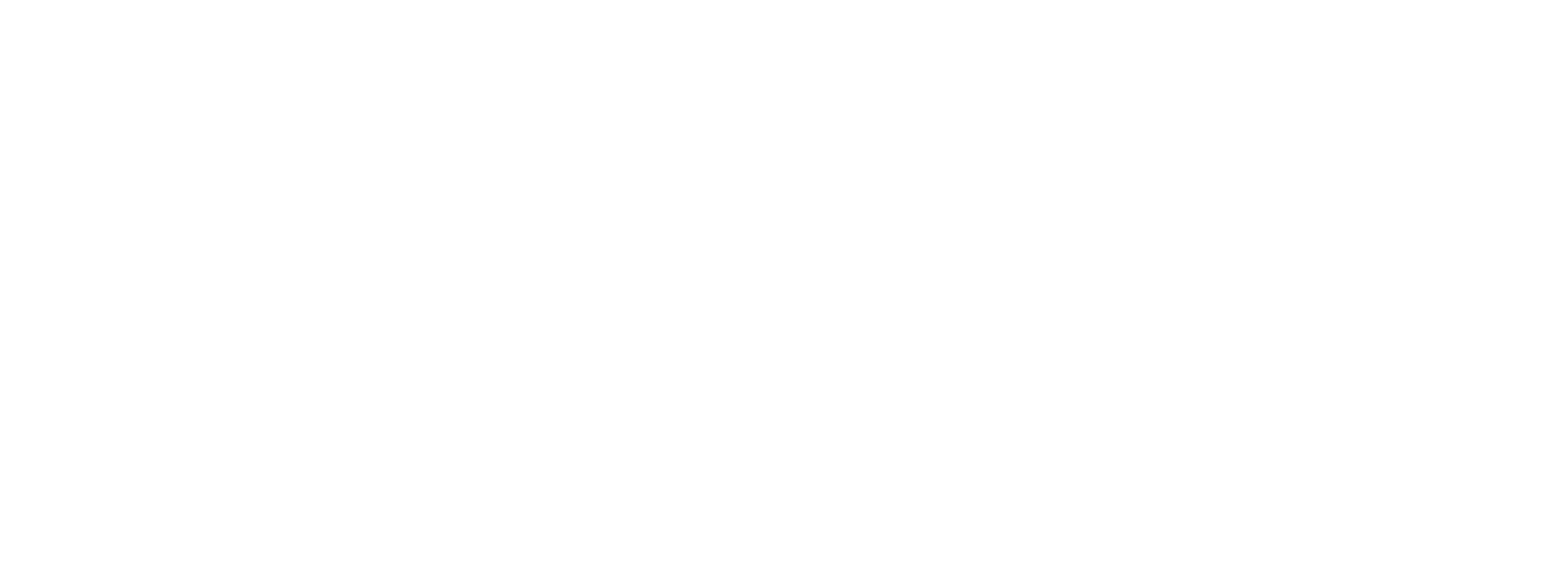 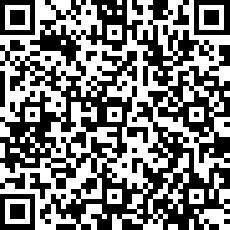 MBA GABRIELA MILLÁN
mgmillan@monex.com.mx